Lesson 1
Contour Drawing
Understand the element of art: LINE
What is a line?
a line 
is made up of
many 
dOts
[Speaker Notes: A line is made up of many dots]
A line of dots
creates 
a direction.
Many dots are put together 
to form 
a shape.
[Speaker Notes: Many dots are put together 
to form a shape.. Triangle.

Human eyes tend to join the dots that we see together
to form into something with more meaning.]
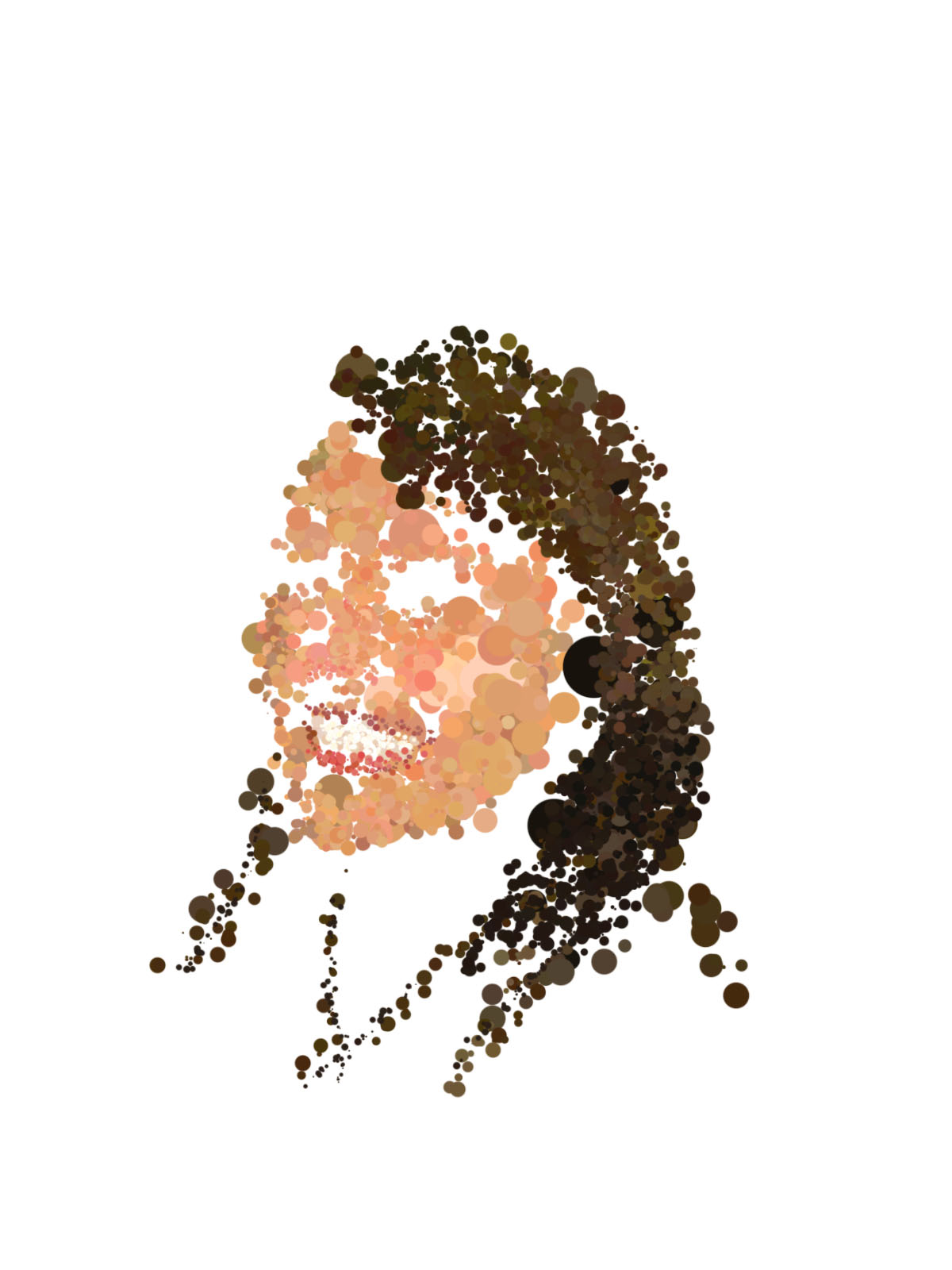 .. or an image.
Like lines, dots can be used to create a
design, example 
a necklace.
[Speaker Notes: or an image

A line of dots
creates 
a direction.

You can use dots to
design.]
Lines can be found everywhere & anywhere
[Speaker Notes: Lines can be found everywhere & anywhere]
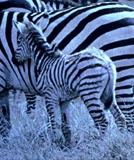 On animals
as strips on a zebra
[Speaker Notes: On animals 
as strips on a zebra]
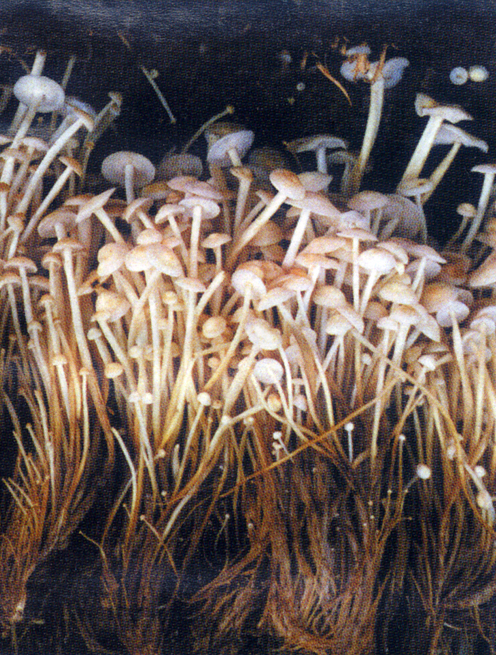 On plants
as the shape of the 
mushroom itself
[Speaker Notes: On plants
as the shape of the 
mushroom itself]
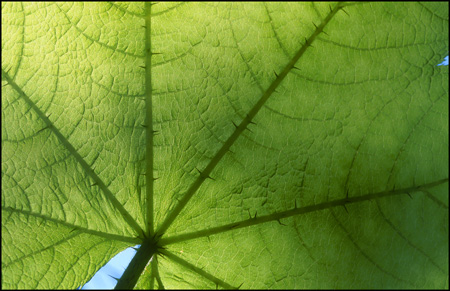 1
3
2
Thick & Thin Lines
Straight Line
Curvy Line
We can find 
different types of lines
on a leaf.
[Speaker Notes: What kind of lines can we see here?
Straight lines
Curvy lines
Thick & Thin lines]
What are the different types of lines?
[Speaker Notes: What are the 
Different types of lines?]
Different types of lines
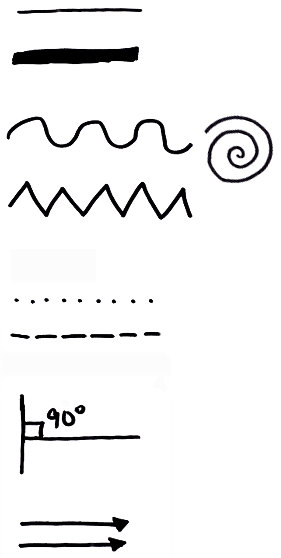 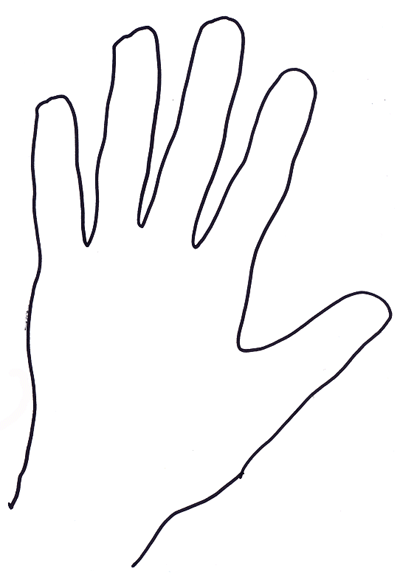 Straight,
Thick & Thin lines
Curvy line, 
Spiral & 
Zig-zag
Dotted & 
Dashed lines
an Outline
of my hand
Horizontal & Vertical, 
Perpendicular lines
Parallel lines
Lines can convey feelings
[Speaker Notes: What are the 
Different types of lines?]
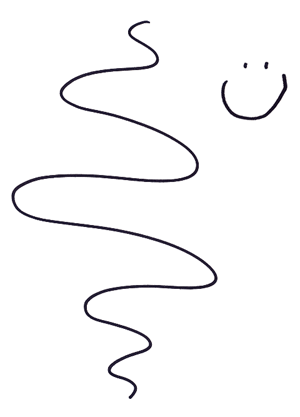 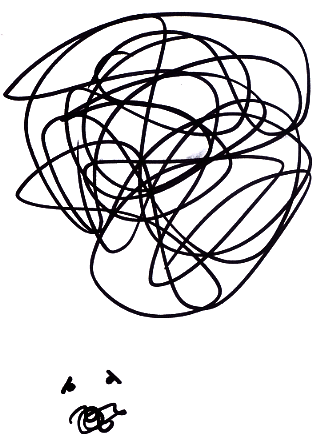 Curvy Edge 
= Happy
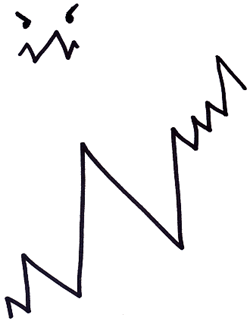 Sharp Edge 
= Angry
Messy Edge 
= Confused
Artists' Works
Lines show direction of the wind
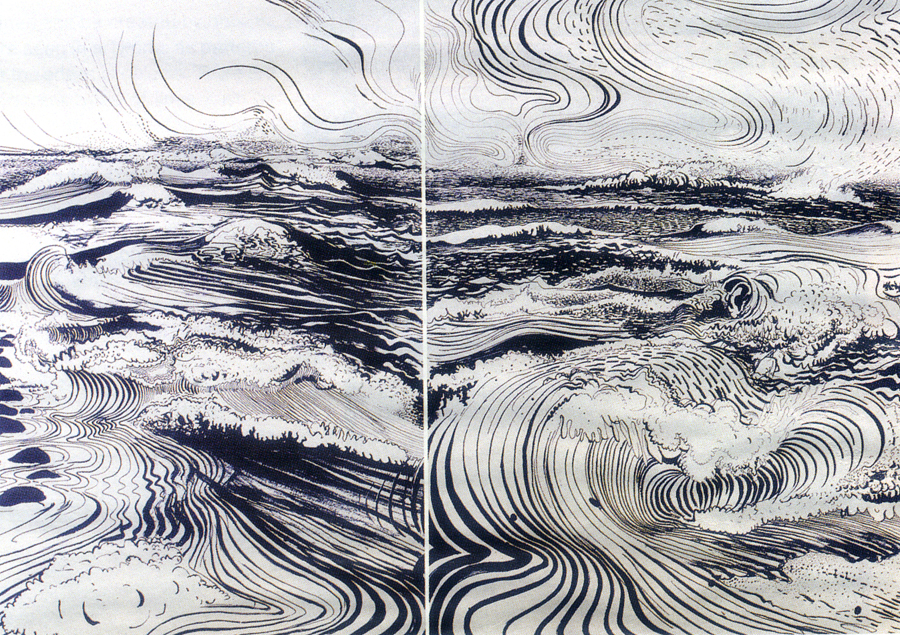 Lines show splashing power of the waves
Lines can convey feelings - passion
[Speaker Notes: The Artist uses wavy lines to show the 
● direction of the wind in the skies and
● the splashing power of the waves

This shows that lines can convey feelings.]
Lines can convey our creativity
Lines can convey our love for cartoons
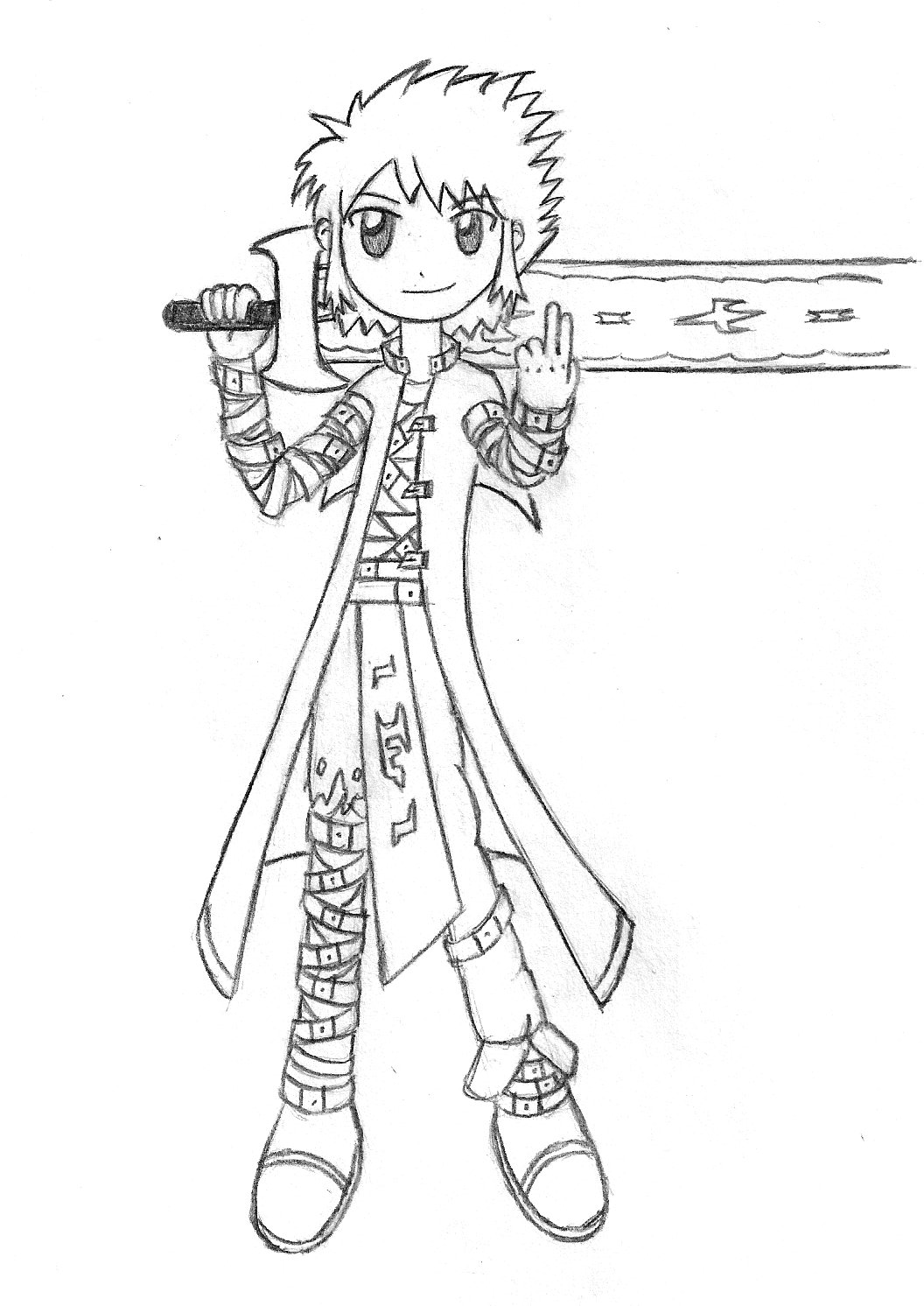 Lines can convey our love for manga
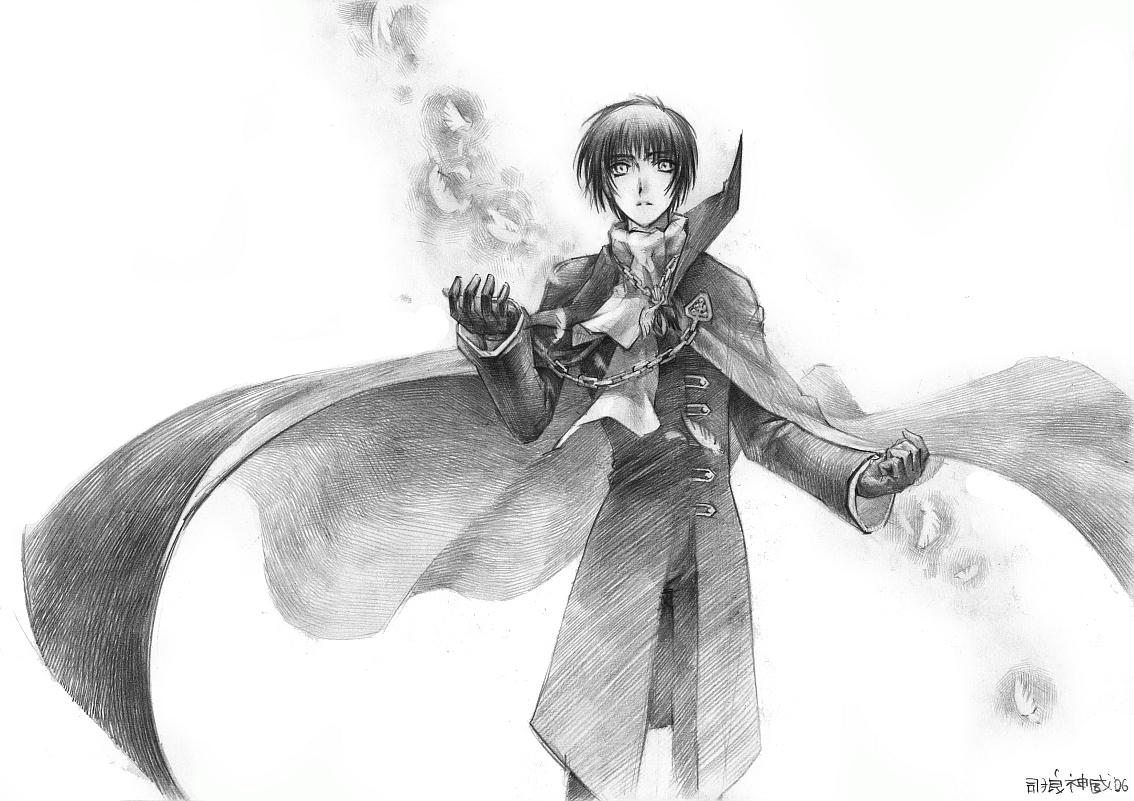 Detailed line works 
show the beauty of a drawing
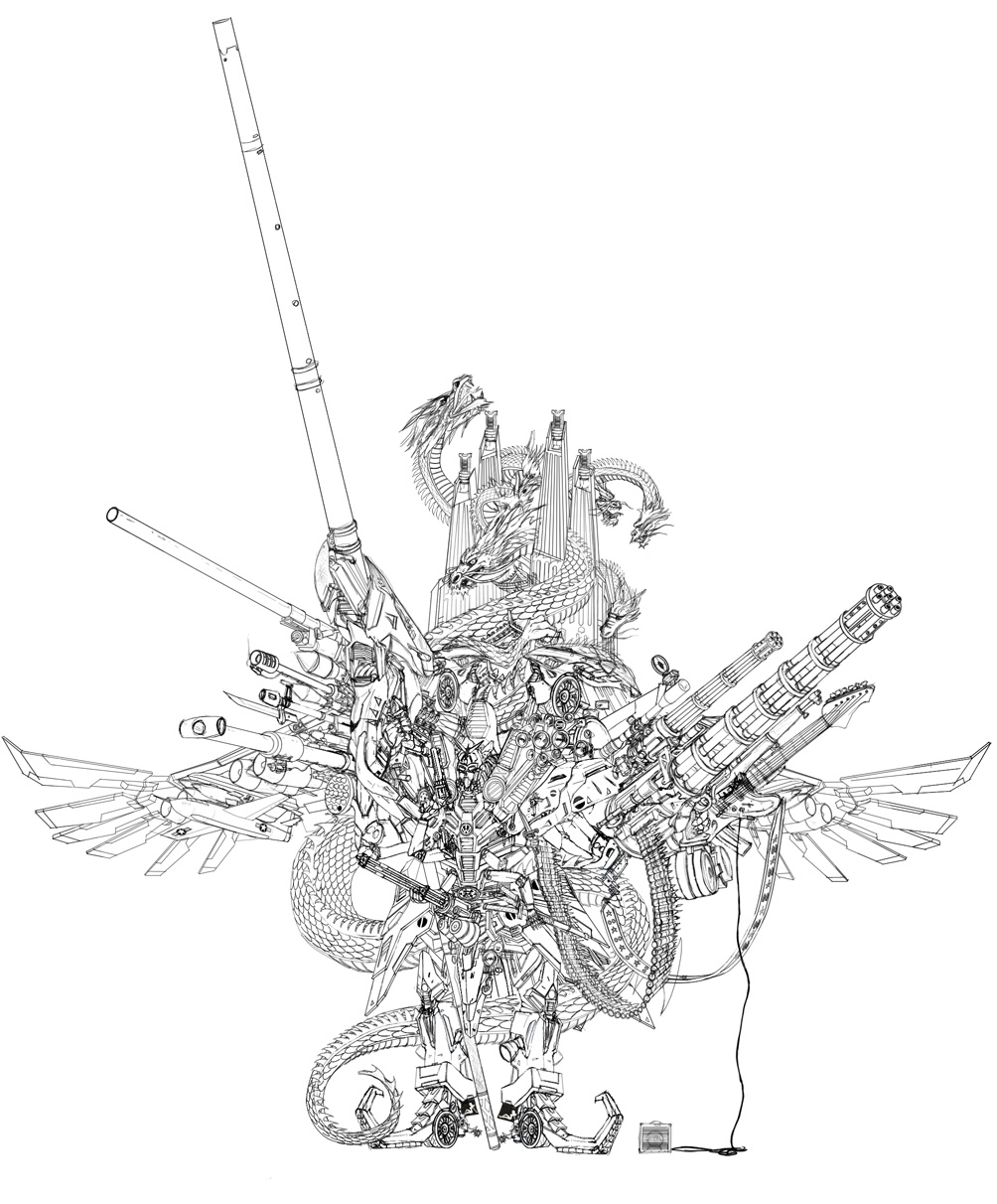 5
1
7
4
6
3
5
2
What kind of lines can we see here?
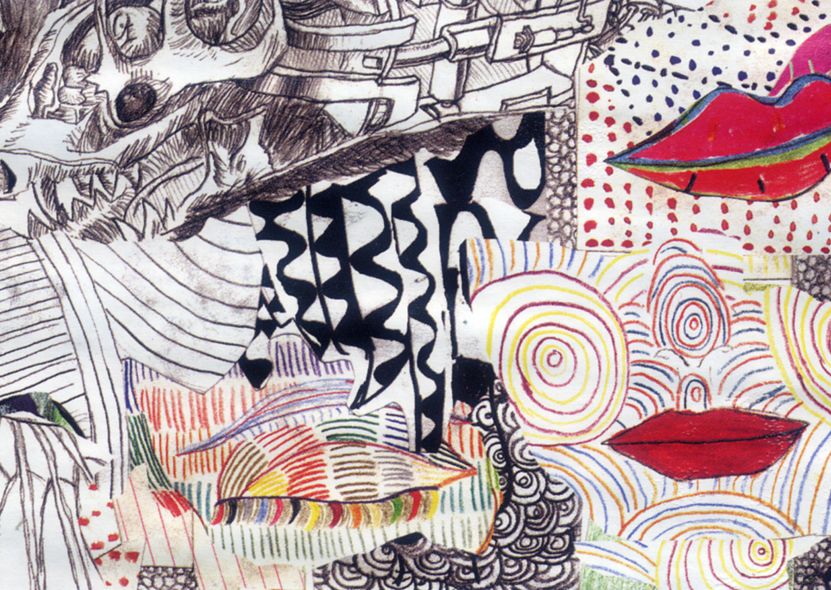 Outlines
Straight, 
Parallel 
Lines
Dotted Lines
Zig-zags
Spirals & 
Curvy Lines
Vertical &
Horizontal 
Lines
Dashed Lines
Thick & Thin Lines
3
[Speaker Notes: What kind of lines can we see here?
Straight, parallel lines
Vertical & horizontal lines
Dashed lines
Zig-zags
Thick and thin lines
Spirals and curvy lines
Dotted lines
Outlines]
Your Task
Draw your hand
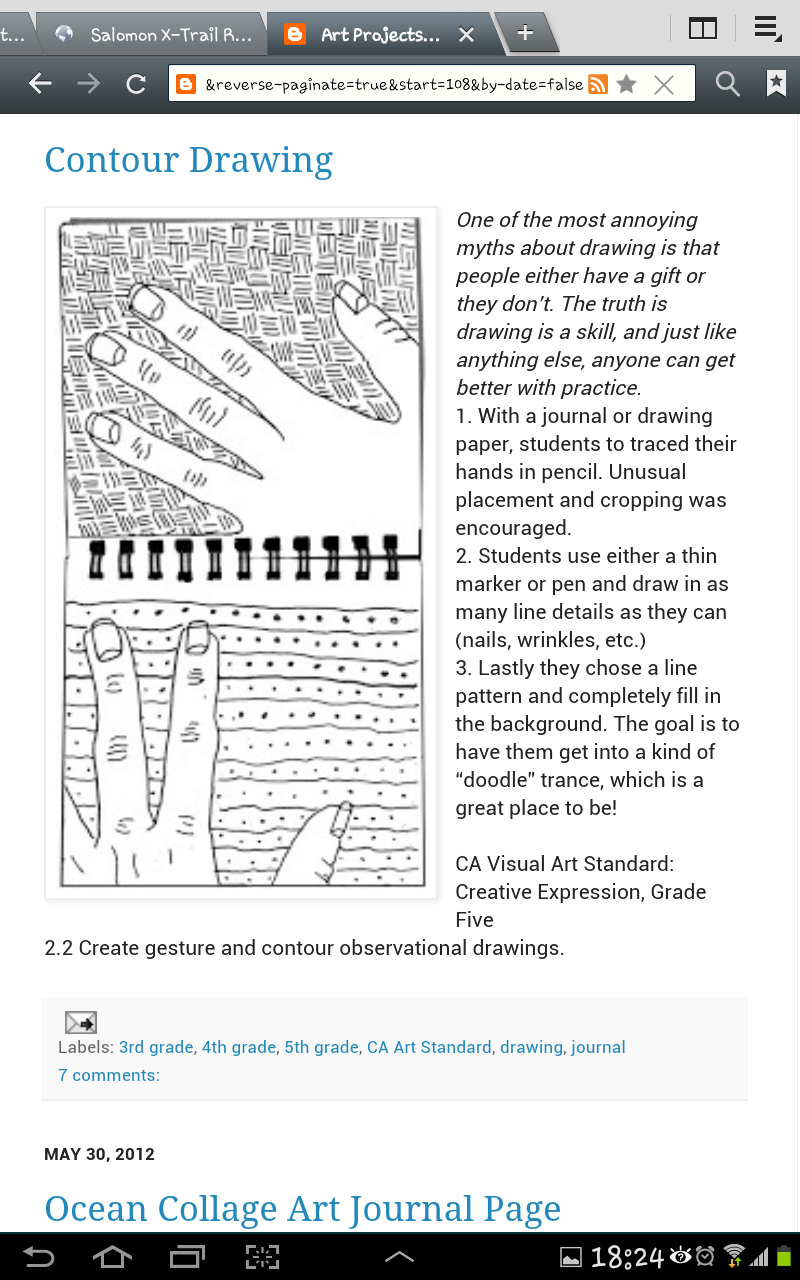 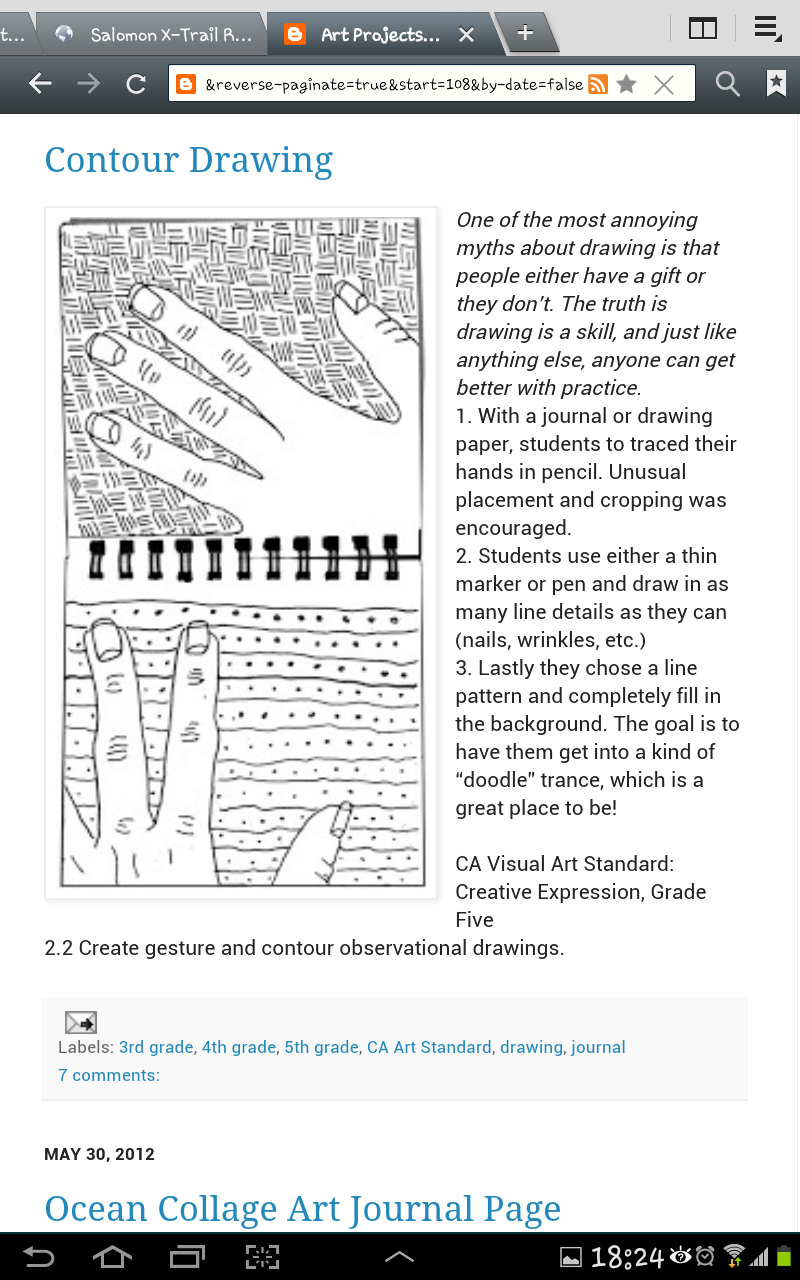 THE END